Crittografia
La blockchain si basa sulla crittografia. E’ proprio essa che garantisce i meccanismi di fiducia.
 
La crittografia è la tecnica che si pone l'obiettivo di convertire i contenuti di un documento in un codice decifrabile solo con utilizzo di una chiave di interpretazione. Non è una scienza recente infatti già durante la seconda guerra mondiale i tedeschi usavano il codice ENIGMA per cifrare gli ordini da trasmettere ed evitare di essere capiti se fossero stati intercettati e letti dai nemici.
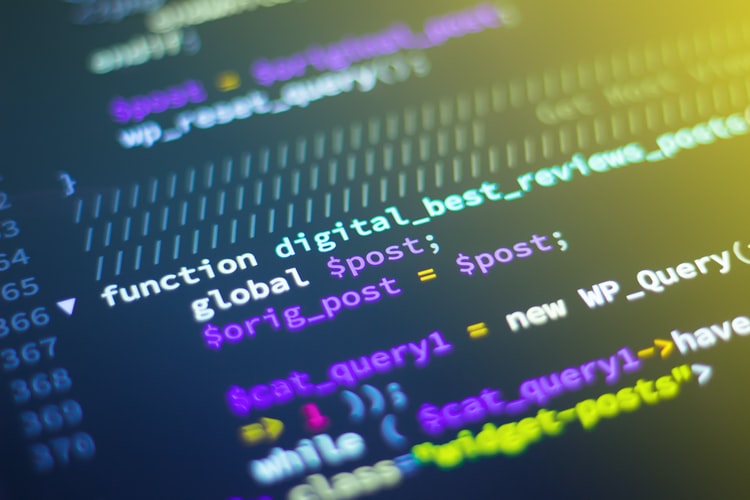 Crittografia
Nella blockchain viene usata una tecnica di crittografia detta asimmetrica. Si utilizzano due chiavi diverse per la conversione. Le due chiavi entrano in gioco in due fasi diverse del processo di conversione. Quindi la crittografia asimmetrica, anche nota come crittografia a chiave pubblica/privata, è un tipo di crittografia in cui a ciascuna entità è associata una coppia di chiavi:

Una chiave pubblica accessibile a tutti coloro che necessitano di scambiare informazioni con l’entità proprietaria.
Una chiave privata, custodita e tenuta segreta dal legittimo proprietario.

In altre parole:
encryption : si usa la chiave 1 per convertire un contenuto in un output cifrato
decryption : si usa la chiave 2 per convertire un contenuto cifrato nel messaggio originale.
 
Ogni volta che un messaggio sarà cifrato con una delle due chiavi, sarà possibile decifrarlo solo utilizzando la chiave corrispondente della coppia generata. Altro aspetto da tenere a mente, è che la conoscenza di una delle due chiavi non consente in pratica di risalire all’altra, e questo per la natura stessa degli algoritmi asimmetrici.
Invio di un messaggio cifrato ad un destinatario – segretezza ed integrità
Immaginiamo che l’utente Alice voglia inviare all’utente Bob un messaggio cifrato, è necessario che Alice utilizzi la chiave pubblica di Bob per cifrare il documento. A questo punto solo colui che è in possesso della chiave privata associata alla chiave usata per la cifratura, quindi Bob, potrà leggere il contenuto del messaggio dopo averlo decifrato. Il processo descritto garantisce la segretezza e l’integrità dell’informazione trasferita tra i due attori.
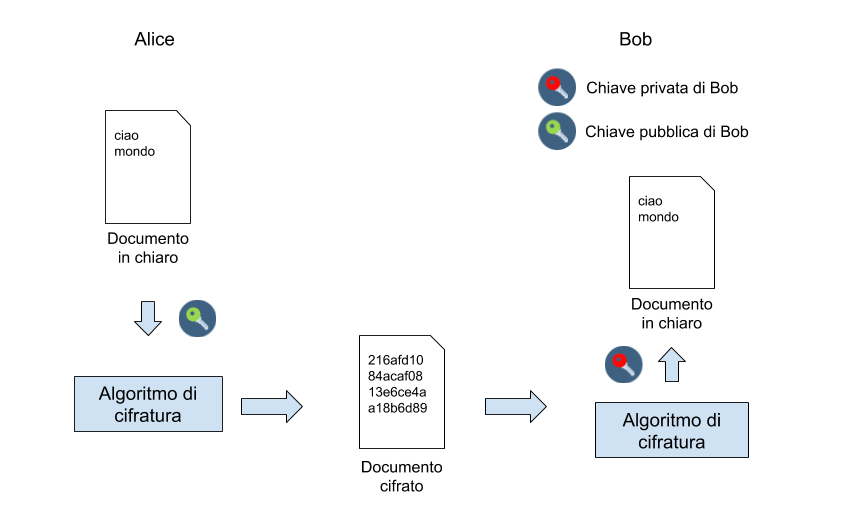 Invio di un messaggio cifrato di cui si voglia garantire autenticità e non ripudiabilità
Immaginiamo che l’utente Alice voglia inviare un messaggio cifrato all’utente Bob, lasciando che il suo interlocutore possa verificarne l’autenticità e l’origine con certezza. Alice utilizza la sua chiave privata per cifrare il documento da inviare a Bob. A questo punto tutti coloro che sono in possesso della chiave pubblica di Alice potranno decodificare il messaggio ed essere certi che sia stato Alice ad inviarlo e che il messaggio è autentico. Il processo descritto garantisce quindi l’autenticità e la non ripudiabilità dell’informazione trasferita tra i due attori. Si tratta quindi di un servizio che fornisce la prova dell'integrità e l'origine dei dati. Un'autenticazione, a garanzia della genuinità dei dati stessi.
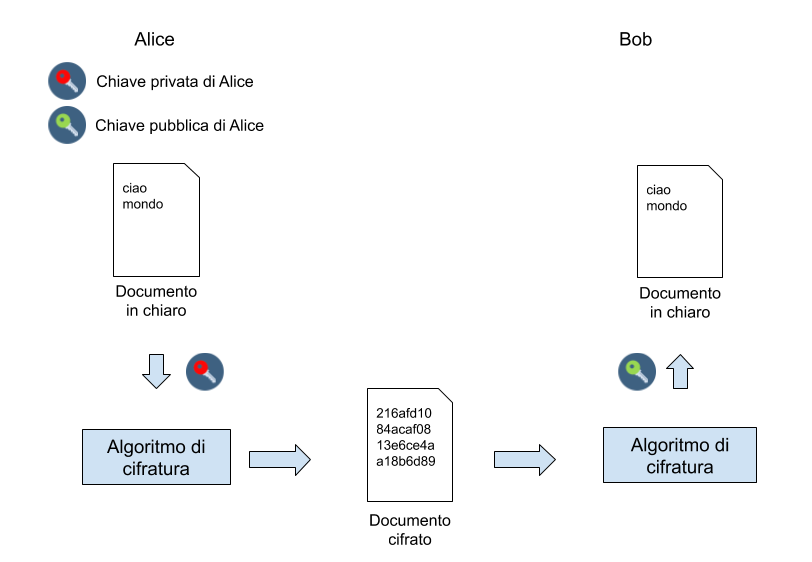 Hashing
Strettamente legato al concetto di crittografia c’è il concetto di Hashing. 
 
L’hashing è una classe di funzioni matematiche (algoritmi) che convertono input di lunghezza arbitraria in una stringa binaria di lunghezza fissa che viene determinata dal tipo di algoritmo utilizzato per la conversione. L’input può essere di qualsiasi forma e/o lunghezza ma output sarà sempre della stessa dimensione.
 
Queste funzioni sono progettate per essere unidirezionali, per cui è impossibile risalire al messaggio originale, partendo dall’output, senza avere la chiave per la conversione. 
 
L'algoritmo di crittografica di hash ideale deve avere alcune proprietà fondamentali, quali:
 
identificare univocamente il messaggio, non è possibile che due messaggi differenti, pur essendo simili, abbiano lo stesso valore di hash;
essere deterministico, in modo che lo stesso messaggio si traduca sempre nello stesso hash;
essere semplice e veloce calcolare un valore hash da un qualunque tipo di dato;
essere molto difficile o quasi impossibile generare un messaggio dal suo valore hash se non provando tutti i messaggi possibili.
Hashing
Gli algoritmi che si usano nelle blockchain appartengono alla famiglia dei Secure Hash Algorithm (SHA) in particolare in Ethereum si usa Keccak 256 o SHA 3 che un algoritmo simile al SHA 265 (https://emn178.github.io/online-tools/sha256.html), che si chiama così perché il suo output ha una lunghezza fissa di 256 bit.
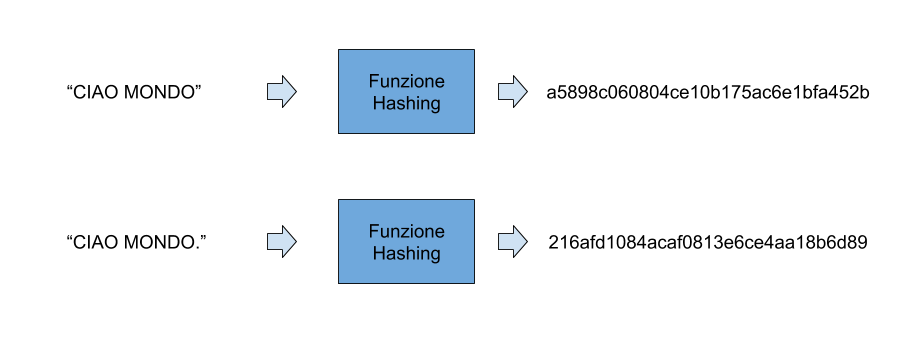 Firma digitale
Un’applicazione della crittografia e dalla hashing è la firma digitale. 
 
La firma digitale deve riferirsi in maniera univoca ad un solo soggetto ed al documento o all’insieme di documenti cui e’ apposta o associata. L’apposizione di firma digitale integra e sostituisce l’apposizione di sigilli, punzoni, timbri, contrassegni e marchi di qualsiasi genere ad ogni fine previsto dalla normativa vigente. (Cad, art. 24, dlgs 82/2005). E’ indispensabile per conferire validità legale ai documenti informatici in una serie di contesti come la sottoscrizione di contratti, di dichiarazioni o di atti amministrativi nel pubblico e nel privato.
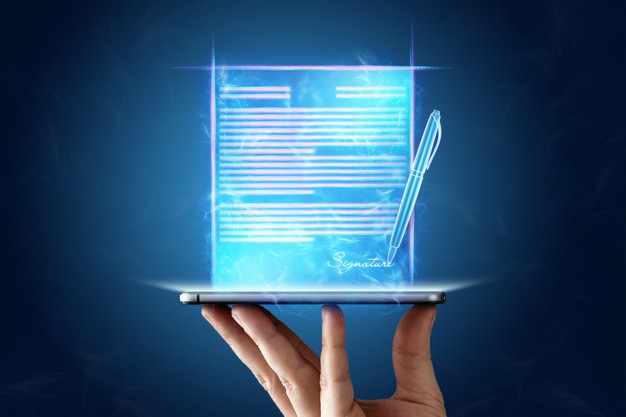 Firma digitale
La firma digitale è uno strumento che permette ad un soggetto di firmare dei documenti facendoli diventare documenti con valore legale, ed è il risultato di una composizione di crittografia ed hashing che garantisce:
 
autenticità, per assicurare e garantire chi è che ha firmato il documento si è assunto anche la responsabilità del suo contenuto,

integrità, condizione che serve a dimostrare dal momento in cui è stato firmato fino al momento in cui è utilizzato esso non è mai stato modificato,

non ripudio in quanto chi ha firmato il documento mediante la firma elettronica non può poi disconoscerlo.
 
Per ottenere questo risultato la firma elettronica si basa sull’utilizzo di strumenti crittografici.

Quindi nel sistema della firma digitale ciascun titolare ha assegnate una coppia di chiavi da  un soggetto istituzionalmente qualificato (il certificatore) che emette a favore del titolare un certificato digitale che associa il numero binario di 2048 bit alla sua identità.  Questo sistema associa in modo univoco il richiedente alle credenziali di sottoscrizione, così da permetterne l’identificazione in modo certo.
 
Contemporaneamente a questa chiave, detta pubblica perché nota a tutti gli interessati, viene generata un’altra chiave di pari lunghezza che è privata ed a controllo esclusivo del titolare.
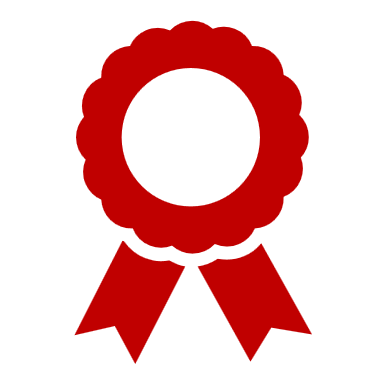 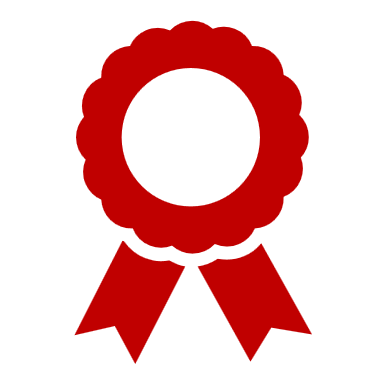 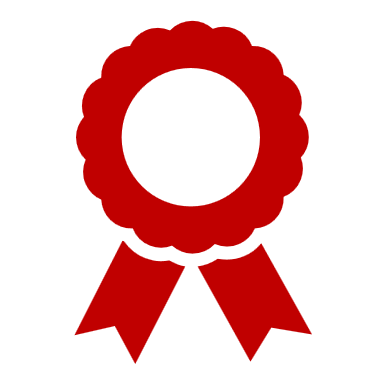 Firma digitale
Per firmare, il soggetto che possiede un documento da inviare deve applicare al documento una funzione di hash così da ottenere un output di lunghezza fissa. A questo punto il soggetto deve applicare la sua chiave privata sul output ottenuto in precedenza, così da ottenere un contenuto cifrato. Il contenuto cifrato è per la firma digitale.
 
E’ indispensabile associare la firma al documento e questo avviene attraverso specifici formati. Se, ad esempio, utilizziamo il PDF il formato è denominato PAdES.
 
La firma elettronica viene utilizzata nelle fatture elettroniche verso la P.A. infatti chiunque emette delle fatture elettroniche in relazione a servizi nei confronti della P.A. è tenuto a dotarsi di un certificato di firma qualificata. 
 
Un esempio ottenuto applicando una firma digitale è il file di tipo p7m. Grazie ad appositi software, infatti, è possibile firmare digitalmente qualunque tipologia di file (sia esso un documento di testo, un foglio di lavoro, un'immagine o una foto) e creare file p7m in poco tempo. 
 
I file con estensione p7m possono dunque essere paragonati a degli archivi di documenti certificati e autenticati tramite firma elettronica. Insomma, un file p7m è un documento su cui è stata apposta la firma elettronica per i motivi più svariati (ad esempio, per autenticare il proprio curriculum vitae e partecipare così a un concorso pubblico).
Firma digitale
Per verificare la firma, si separa il documento dalla firma, si applica al documento la stessa funzione di hash che ha usato il soggetto che ha firmato, così da ottenere un output di lunghezza fissa. Il secondo passo consiste nel decifrare la firma digitale utilizzando la chiave pubblica del soggetto che ha firmato. La verifica risulta positiva quando hashing ottenuto dal documento risulta uguale all hashing ottenuto dalla de-cifratura della firma.    
Per verificare che i dati sono corretti e non vi è stata una perdita di informazioni. Se qualcuno cerca di modificarlo il codice di hash risulta diverso e quindi posso sapere se qualcuno lo ha manomesso.
 
L’ insieme degli algoritmi utilizzati per le firme digitali prendono il nome di Elliptic Curve Digital Signature Algorithm - ECDSA.
Firma digitale
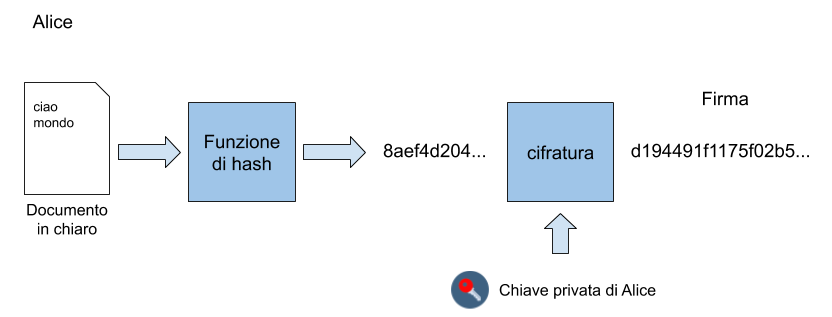 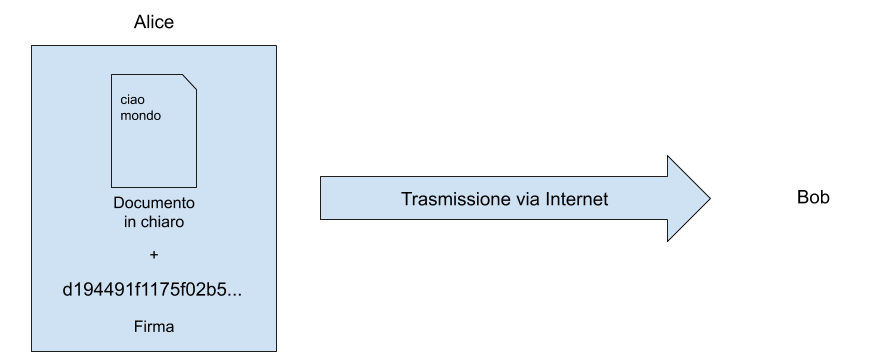 Firma digitale
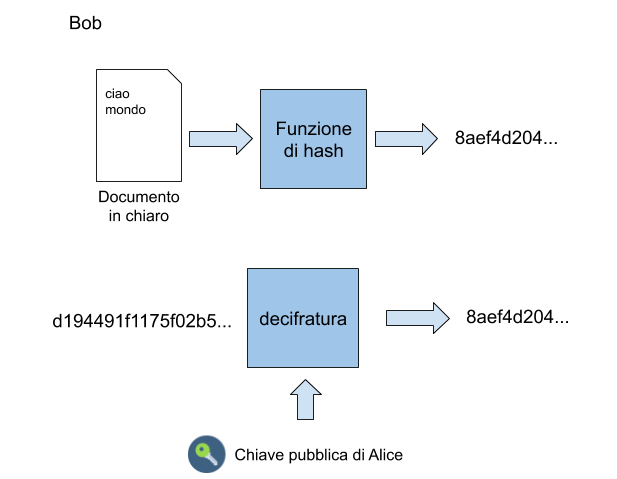